FERPA
Family Educational Rights and Privacy Act
Public Law 93-380
Family Educational Rights and Privacy Act
The Family Educational Rights and Privacy Act (FERPA) is a federal law covering the way school districts must treat confidential student information, including the right for parents to inspect and review education records.  This law applies to all students in the school district.

To protect student confidentiality all staff members must be familiar with the provisions of this law.
[Speaker Notes: Public law 93-380 the Family Educational Rights and Privacy Act or FERPA is also known as the Buckley Amendment.  It was enacted in Congress in 1974 and has been amended nine times.]
Goals of FERPA
To provide access to educational records by a child’s parent or an eligible student.

To provide a parent or eligible student an opportunity to seek correction of records they believe to be inaccurate or misleading.

With some exceptions, obtain the written permission of a parent or eligible student before disclosing information contained in the student’s educational record.

Prevent the unauthorized Release of Confidential Information.

To annually inform parents and eligible students of the law and their right to file complaints with the Rights and Privacy Act office of the Department of Education.
[Speaker Notes: The term parent includes custodial parent, non-custodial parent, foster, parent, or legal guardian.
Non –custodial parents rights were defined in the case Page v. Rotterdam-Mohonasen Central School District, in NewYork in 1981 .  The district court ruled that both parents have access to school records under FERPA.
The term eligible student is 18 years of age or older, emancipated, or married.]
Condidentiality
Never discuss students or release student information without proper consent.  
       
Discuss students in a private setting; always be aware of your surroundings and who might be listening.

Never leave student records or files unattended.

Be sure other people cannot view or access student information through your computer.
ConfidentialityKPBSD Policies: BP 4119.23,  BP 4219.23 and BP 4319.29
District Employees shall maintain the confidentiality of all confidential records until such a time as laws, state regulations and/or bylaws of this district permit disclosure. Information and records pertaining to executive sessions, negotiations and student records, including individual test results, are not subject to public disclosure.

Depending on the circumstances, the superintendent may deny the employee further access to any privileged information, and shall take any steps necessary to prevent any further unauthorized release of such information.

Any employee who willfully releases confidential information about students, staff, or any topic properly confined to an executive session shall be subject to disciplinary action up to and including dismissal from district service.  Any action by an employee which inadvertently or carelessly results in release of confidential information shall be recorded and the record shall be placed in the employee’s personnel file.
Custodian of Records
The principal is custodian of records for currently enrolled students at the assigned school. District Office handles all records requests from outside agencies.

The Superintendent is the custodian for all records for students who have withdrawn or graduated. 

Pupil Services maintains all official special education records & handles all requests for these records.

For further information see Student Records section of  Parent/Student Handbook and AR 5125 Custody and Protection of Student Records.
Key Components of FERPA
The Family Educational Rights and Privacy Act affords parents and eligible students certain rights with respect to student's education records. These rights are:

The right to inspect and review the student’s education record within 45 days of the day the school district receives a request for access.  In addition, IDEA requires access within ten days for SPED students and before any hearing/meeting related to identification, placement, or program of the student.

The right to challenge and require the school to amend any portion of the education records concerning the student that are inaccurate, misleading, or otherwise in violation of the student’s privacy rights

BP5125
[Speaker Notes: 1. Continued from above. 
 Parents or eligible students should submit to the school principal or designee a written request that identifies the record(s) they wish to inspect. The school official will make arrangements for access and notify the parent or eligible student of the time and place where the records may be inspected. A copying fee may be charged.]
Key Components of FERPA (cont.)
Parents or eligible students may ask the KPBSD to amend a record that they believe is inaccurate or misleading.  They should write the school principal, clearly identify the part of the record they want changed, and specify why it is inaccurate or misleading.  

If the district decides not to amend the record as requested by the parent, KPBSD will notify the parent of the decision and advise them of the right to a hearing regarding the request for amendment.  Additional information regarding the hearing procedures will be provided to the parent when notified of the right to a hearing.

FERPA protects the right to non-disclosure of personally identifiable information contained in the student’s education records without written parent consent, except to the extent that FERPA authorizes disclosure without consent.
BP5125
Key Components of FERPA (cont.)
The district has the right to disclose directory information unless the parent has requested in writing that the information not be disclosed (See Student Handbook and AR 5125 and BP 5125.1.)

The right to file a complaint with the United States Department of Education concerning alleged failures by the school district to comply with the requirements of FERPA.

For complete information on NOTIFICATION OF RIGHTS UNDER
FERPA FOR ELEMENTARY AND SECONDARY SCHOOLS including an
updated list of disclosures without consent see Board Policy 5125.
Educational Records
According to FERPA, any record the District maintains that contains personally identifiable information that is directly related to a student is an educational record, including disciplinary records that involve safety issues.
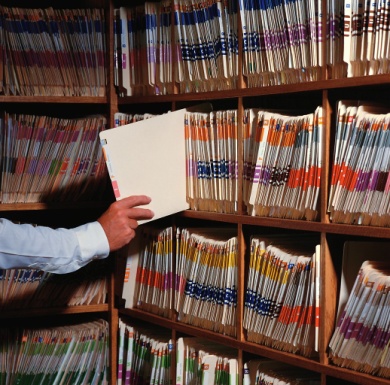 Examples of Educational Records
Student files
Daily attendance records
Recorded grades*
Test scores
Health records
Written observations and documents
Recordings or broadcasts of student projects
 Computer media
Microfilm and microfiche
Video or audio tapes, CDs, film, or photographs
[Speaker Notes: *According to Owasso ISD vs Falvo the US Supreme Court ruled that peer grading does not violate FERPA.  An assignment that is graded by another student is not considered an educational recorded until the grade is officially entered into the grade book. (Essex, 2011, p. 195)]
Disciplinary Records and FERPA
1994 amendment to FERPA states that an agency or institution is not prevented from maintaining records related to disciplinary action when that conduct “posed a significant risk to the safety or well-being of that student, other students, or other members of the school community.” In additon, districts may disclose “that information to teachers and other school officials who have legitimate educational interests in the behavior of students.”
 Improving America's Schools Act 1994 Amendments
[Speaker Notes: Improving America's Schools Act 1994 Amendments 
US Department of Education http://www2.ed.gov/policy/gen/guid/fpco/ferpa/index.html]
What is NOT an Educational Record?
Private notes of individual staff or faculty; (NOT kept in student folders) and not accessible or revealed to anyone else except a temporary substitute. 

Once private notes are discussed, or mentioned, they no longer are private notes. For example: Telling a parent, “I keep notes about behavior in my own separate notebook.” Notes are now no longer personal.

Student grades not recorded in a grade book.*

Statistical data compilations that contain no mention of personally identifiable information about any specific student. 

For more information see AR 5125
[Speaker Notes: According to Owasso ISD vs Falvo the US Supreme Court ruled that peer grading does not violate FERPA.  An assignment that is graded by another student is not considered an educational recorded until the grade is officially entered into the grade book. (Essex, 2011, p. 195)]
Disclosure
A school’s disclosure of educational records to third parties is prohibited without prior written consent of the parent or eligible student. Before sharing, check the Release of Information form for what information can be released and discussed.

All information exchanged must be for legitimate educational reasons.

FERPA allows sharing teacher insights with outside agencies (DJJ, OCS) unless the information is protected by IDEA for special education students or if it comes from educational records.
[Speaker Notes: 1. When discussing students try to communicate in person or use the phone, if using the phone be sure to verify to whom you are speaking. 
2. In other words do not give out daily attendance information, grades, or read all or parts of a student file to an outside agency without written consent.]
Disclosure
Personally identifiable information includes a list of personal characteristics or other information that would make the student’s identity easily traceable (See AR 5125).

All personally identifiable information must be kept confidential except for directory information.
[Speaker Notes: AR 5125
"Personally identifiable information" includes, but is not limited to: the name of a student, the student's parent, or other family member; the address of the student or student's family; a personal identifier, such as the student's social security number, student number, or biometric record; indirect identifiers such as a student's date of birth, place of birth, and mother's maiden name; other information that, alone or in combination, is linked or linkable to a specific student and that would allow a reasonable person in the school community who does not have personal knowledge of the relevant circumstances to identify the student with reasonable certainty; or information requested by a person who the District reasonably believes to know the identity of the student to whom the record relates.]
Disclosure without Consent
Information FERPA and KPBSD has defined as directory information include: 

Student's name
Address
Telephone listing
Electronic mail address
Photograph
Date and place of birth
Major field of study
Dates of attendance
Grade level
Participation in officially recognized activities and sports
Weight and height of members of athletic teams
Degrees, honors, and awards received
The most recent educational agency or institution attended
Student ID number, user ID, or other unique personal identifier used to communicate in electronic systems that cannot be used to access education records without a PIN, password, etc. (A student's SSN, in whole or in part, cannot be used for this purpose.)

KPBSD Student Handbook and AR 5125
US Department of Education
Disclosure without Consent
Exception which permits disclosure without consent: 

School officials with legitimate educational interest.  A school official includes any employees, agents, or trustees of the District, of cooperatives of which the District is a member, or facilities with which the District contracts for the placement of students with disabilities, as well as their attorneys and consultants (See AR 5125).

A school official has a legitimate educational interest if the official needs to review an education record in order to fulfill his or her professional responsibility.

Officials of another school where the student seeks to enroll.
[Speaker Notes: The following slides give information on when student information can be given out without written consent.]
Disclosure without Consent
State and local authorities pursuant to a state statute concerning matters related to the juvenile justice system’s ability to effectively serve the student prior to adjudication.

To comply with a judicial order of lawfully issued subpoena. Fax it to Mari Auxier (262-5867) who will prepare appropriate correspondence to parents prior to the release.

To an appropriate person in connection with a health or safety emergency (including OCS) as necessary to protect the health or safety of the student or others.  

Courts have narrowly defined health or safety emergency. (Take into account the totality of the circumstances, based on information available at the time, to determine if there is an identifiable and significant threat to the health & safety of a student or others.)
Disclosure without Consent
Agencies or organizations conducting studies of tests, programs and to improve instruction.

Attorney General of the United States, Comptroller General of the United States, The secretary (of Education); or State and local educational authorities. 

Parent of a student who is under age 18.

An eligible student.
Disclosure without Consent unless Written Objection is Received
Military Recruiters (directory information)

University of Alaska (students eligible for scholarships)

Alaska Department of Education and Early Development (to determine eligibility for Alaska Performance Scholarship Program)

Alaska Challenge Youth Academy (Students ages 15 – 18 who do not appear to be enrolled in any educational institution)

BP 5125: E 5125b
Revised 6/2011
Questions
For additional information or questions, please contact:

 	KPBSD Pupil Services Director 
	Clayton Holland 
714-8888
References
ED.gov U.S. Department of Education. (2004). Special education and rehabilitative services: Legislative history of major FERPA provisions. Retrieved from http://www2.ed.gov/policy/gen/guid/fpco/ferpa/leg-history.html 

Essex, N. L.(2011). School law and the public schools: A practical guide for educational leaders. Upper Saddle River, NJ: Pearson Education, Inc.

Kenai Peninsula Borough School District. (n.d.) Kenai Peninsula Borough School District AR5125 Student Records. Retrieved June 10, 2011, from http://www.kpbsd.k12.ak.us/board.aspx?id=3276 

Kenai Peninsula Borough School District. (n.d.) Kenai Peninsula Borough School District BP5125 Student Records. Retrieved June 10, 2011, from http://www.kpbsd.k12.ak.us/board.aspx?id=3270&terms=5125 

Kenai Peninsula Borough School District. (n.d.) Kenai Peninsula Borough School District BP Series 4000 Personnel. Retrieved June 10, 2011, from http://www.kpbsd.k12.ak.us/board.aspx?id=350